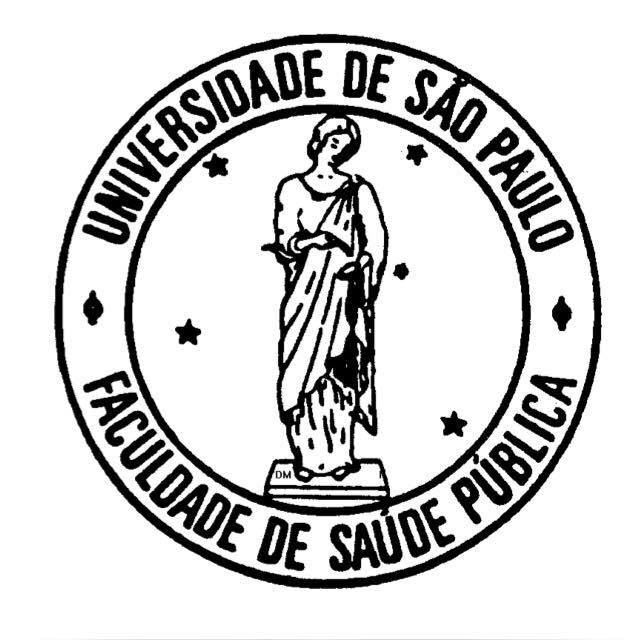 Disciplina de Pós Graduação: PSP 5700
DESENVOLVIMENTO INFANTIL
A Criança e as Políticas Públicas de Saúde: Panorama Histórico
Kátia Valéria Manhabusque
A infância no contexto histórico da sociedade
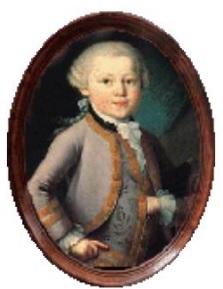 Disciplina PSP 5700  -  Desenvolvimento Infantil
A Criança e as Políticas Públicas de Saúde: Panorama Histórico
“Infante” :  quietinhos, tradução livre do francês, sem voz.
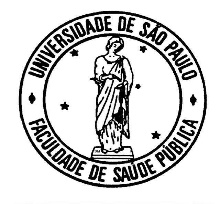 [Speaker Notes: .]
História da criança , história de abandono ....
O período colonial, marcado por muitas barbáries que contribuíram efetivamente para os altos índices de Mortalidade Infantil (MI) os quais se mantinham próximos a 70%. As crianças eram vistas como um instrumento para as famílias, agentes passivos, amedrontadas pelos cruéis castigos físicos
Disciplina PSP 5700  -  Desenvolvimento Infantil
A Criança e as Políticas Públicas de Saúde: Panorama Histórico
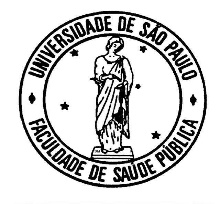 [Speaker Notes: .]
A criança no contexto histórico da sociedade
A  história da criança abandonada brasileira se dividiu em três fases: 

Caritativa, até meados do século XIX; 
Filantrópica, até a década de 1960 
Estado do Bem Estar Social, últimas décadas do século XX, fase esta em que a criança torna-se sujeito de direito.
Disciplina PSP 5700  -  Desenvolvimento Infantil
A Criança e as Políticas Públicas de Saúde: Panorama Histórico
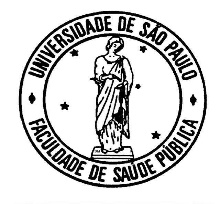 Marcílio ML. História social da criança abandonada. São Paulo: Hucitec; 1998.
[Speaker Notes: .]
A criança no contexto histórico da sociedade
Disciplina PSP 5700  -  Desenvolvimento Infantil
A Criança e as Políticas Públicas de Saúde: Panorama Histórico
Durante a Alta Idade Média, a preocupação com o destino dos enjeitados foi institucionalizada: os mosteiros, procurando erradicar o infanticídio, aceitaram os oblatas, ou seja, enjeitados que deviam seguir a carreira sacerdotal.
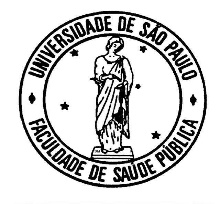 [Speaker Notes: .]
A criança no contexto histórico da sociedade
Fase Filantrópica
Hospital Santa Casa de Misericórdia 
de forma cilíndrica e com uma divisória no meio, esse dispositivo era fixado no muro ou na janela da instituição. No tabuleiro inferior da parte externa, o expositor colocava a criança que enjeitava, girava a Roda e puxava um cordão com uma sineta para avisar à vigilante - ou Rodeira - que um bebê acabara de ser abandonado, retirando-se furtivamente do local, sem ser reconhecido. (originária da Itália medieval)
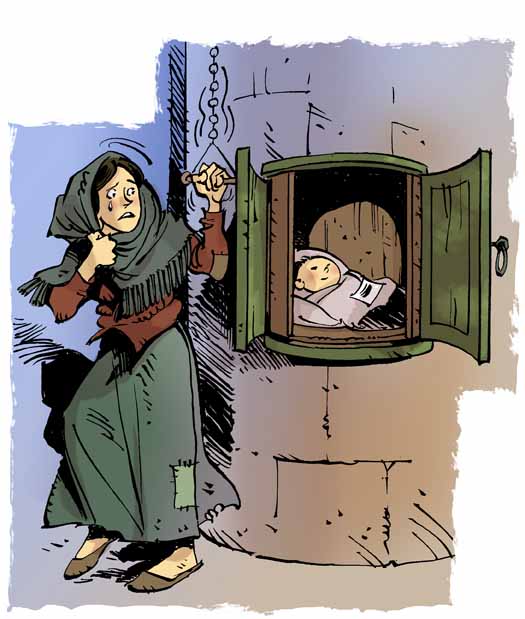 Disciplina PSP 5700  -  Desenvolvimento Infantil
A Criança e as Políticas Públicas de Saúde: Panorama Histórico
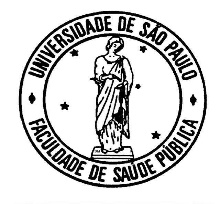 Silva LR, Christoffel MM, Souza KV. História, conquistas e perspectivas no cuidado à mulher e à criança. Texto & Contexto Enferm [Internet]. 2005
[Speaker Notes: .]
A criança no contexto histórico da sociedade
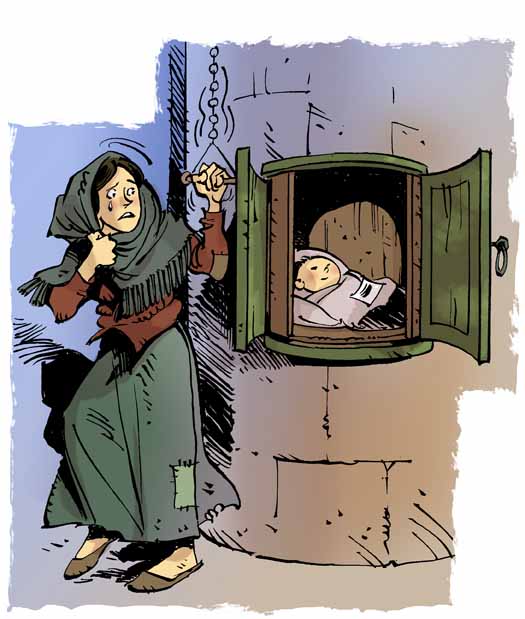 Disciplina PSP 5700  -  Desenvolvimento Infantil
A Criança e as Políticas Públicas de Saúde: Panorama Histórico
Código de Menores de 1927, que determinou o fechamento das Rodas)
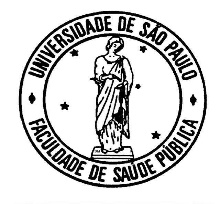 Silva LR, Christoffel MM, Souza KV. História, conquistas e perspectivas no cuidado à mulher e à criança. Texto & Contexto Enferm [Internet]. 2005
[Speaker Notes: .]
Puericultura: Latim puer, pueris, que quer dizer "jovem", "juvenil" ou "infantil
1890 : a Puericultura chega ao Brasil trazida da França por   Moncorvo Filho

1899 – Moncorvo Filho funda o Instituto de Proteção e Assistência à Infância do Rio de Janeiro

Entre 1910 e 1930 – a Puericultura se institucionaliza na saúde pública e na prática pediátrica
Disciplina PSP 5700  -  Desenvolvimento Infantil
A Criança e as Políticas Públicas de Saúde: Panorama Histórico
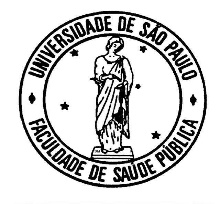 [Speaker Notes: .]
Puericultura
Em 1940 o governo federal criou o Departamento Nacional da Criança, no âmbito do Ministério da Educação e Saúde Pública, nos mesmos moldes de Moncorvo Filho. 
Neste período foi criada a cadeira de Clínica de Moléstias de Crianças nas faculdades de medicina do país localizadas no Rio de janeiro e Bahia , sendo o inicio propriamente dito da pediatria brasileira (ANUARIO DO BRASIL , 1922).
Disciplina PSP 5700  -  Desenvolvimento Infantil
A Criança e as Políticas Públicas de Saúde: Panorama Histórico
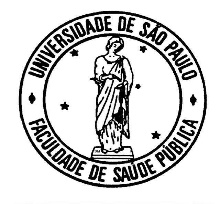 [Speaker Notes: .]
Puericultura
Década de 1950 
 perda da importância da Puericultura para uma assistência mais curativa
Disciplina PSP 5700  -  Desenvolvimento Infantil
A Criança e as Políticas Públicas de Saúde: Panorama Histórico
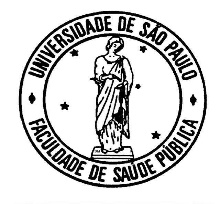 [Speaker Notes: .]
Puericultura
Década de 1960 – novas estratégias como medicina preventiva e a medicina comunitária trazidas dos EUA são incorporadas.
Década de 1990 – considerada a “década do cérebro”; a puericultura passa a se basear em evidências científicas e o desenvolvimento infantil floresce principalmente nos EUA, Reino Unido e Canadá, chegando ao Brasil em especial após 2009.
Disciplina PSP 5700  -  Desenvolvimento Infantil
A Criança e as Políticas Públicas de Saúde: Panorama Histórico
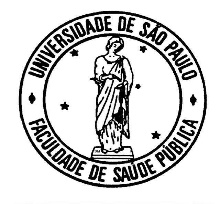 [Speaker Notes: .]
Constituição Federal 1988
1980 e 1990, houve muitas conquistas sociais no âmbito da saúde, por meio da Constituição Federal de 1988, das Leis Orgânicas Municipais e, posteriormente, as Leis Orgânicas 8.080 e 8.142 de 1990

Grandes transformações no modelo de saúde brasileiro, bem como no que diz respeito à saúde da criança. 

 declínio importante da mortalidade infantil mas ainda existia um longo caminho a percorrer
Disciplina PSP 5700  -  Desenvolvimento Infantil
A Criança e as Políticas Públicas de Saúde: Panorama Histórico
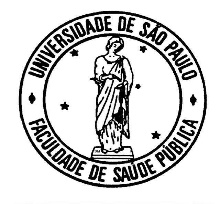 [Speaker Notes: .]
Constituição Federal 1988
A partir de 1984, o Brasil implantou o Programa de Assistência Integral à Saúde da Criança (PAISC) como estratégia de enfrentamento às adversidades nas condições de saúde da população infantil, especificamente no que se refere à sua sobrevivência
Disciplina PSP 5700  -  Desenvolvimento Infantil
A Criança e as Políticas Públicas de Saúde: Panorama Histórico
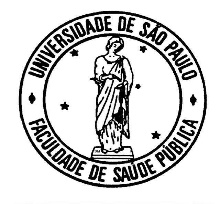 [Speaker Notes: .]
ECA – Estatuto da Criança e do Adolescente
13 de julho de 1990, foi aprovada a Lei n° 8.069, que dispõe sobre o Estatuto da Criança e do Adolescente (ECA), a partir do qual, os mesmos passaram a adquirir de amplos direitos de proteção de integridade física e psicológica, lazer e bem-estar, devendo ser amparados pela família, comunidade e Estado
Disciplina PSP 5700  -  Desenvolvimento Infantil
A Criança e as Políticas Públicas de Saúde: Panorama Histórico
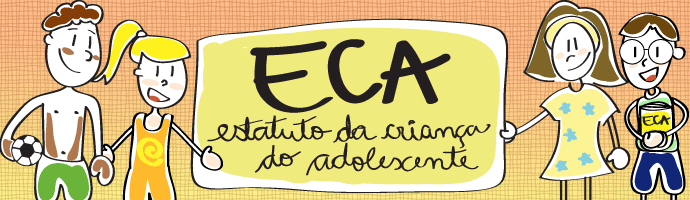 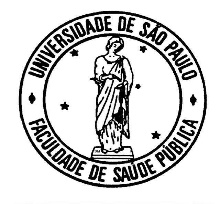 [Speaker Notes: .]
Transição do modelo familiar , a criança e o vínculo afetivo
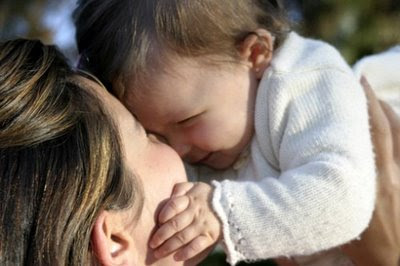 Disciplina PSP 5700  -  Desenvolvimento Infantil
A Criança e as Políticas Públicas de Saúde: Panorama Histórico
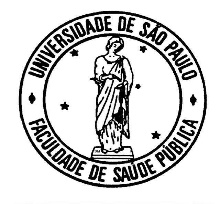 [Speaker Notes: .]
Década de 1990 – considerada a “década do cérebro”
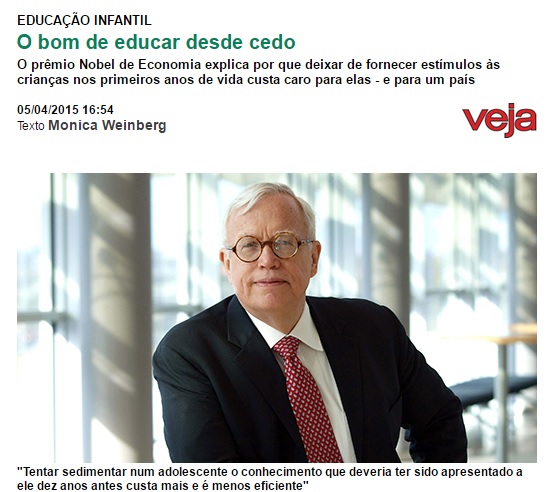 Disciplina PSP 5700  -  Desenvolvimento Infantil
A Criança e as Políticas Públicas de Saúde: Panorama Histórico
The Heckman Equation
http://heckmanequation.org/heckman-equation#flash_video 

http://heckmanequation.org/portugues
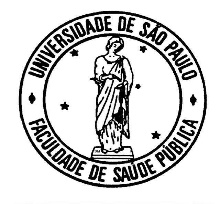 [Speaker Notes: .]
Década de 1990 – considerada a “década do cérebro”
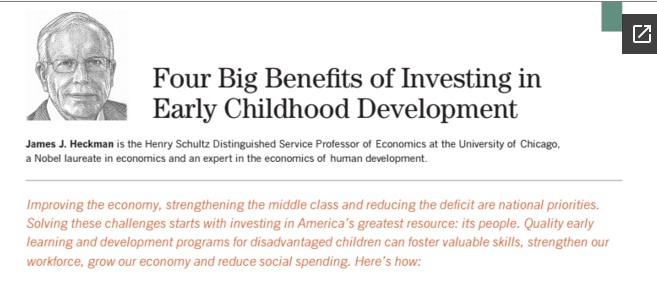 Disciplina PSP 5700  -  Desenvolvimento Infantil
A Criança e as Políticas Públicas de Saúde: Panorama Histórico
“A melhoria da economia se faz fortalecendo a classe média e reduzindo as desigualdades nacionais. Resolver estes desafios começa com o investimento no maior recurso dos Estados Unidos: o seu povo.  Programas voltados para a Primeira Infância com foco na  aprendizagem e neurodesenvolvimento (de qualidade) para crianças desfavorecidas pode promover habilidades valiosas, fortalecer nossa força de trabalho, crescer nossa economia e reduzir a despesa social”.
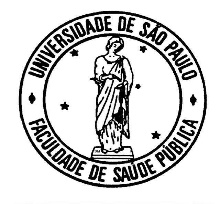 [Speaker Notes: .]
Década de 1990 – considerada a “década do cérebro”
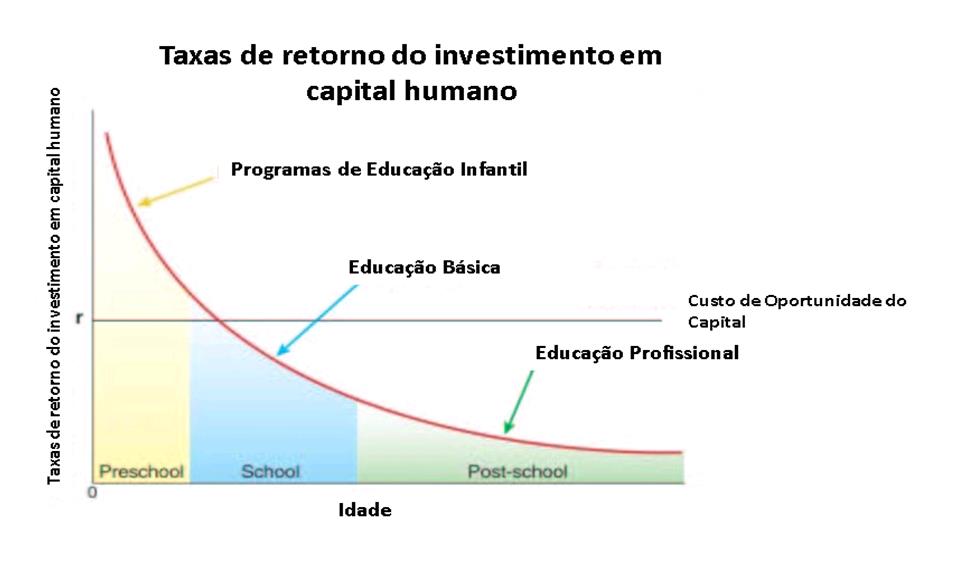 Disciplina PSP 5700  -  Desenvolvimento Infantil
A Criança e as Políticas Públicas de Saúde: Panorama Histórico
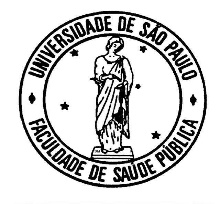 Fonte:  Heckman, J. Skill Formation and the Economics of Investing in Disadvantaged Children Science 30 June 2006: 312 (5782), 1900-1902. [DOI:10.1126/science.1128898]
[Speaker Notes: .]
Década de 1990 – considerada a “década do cérebro”
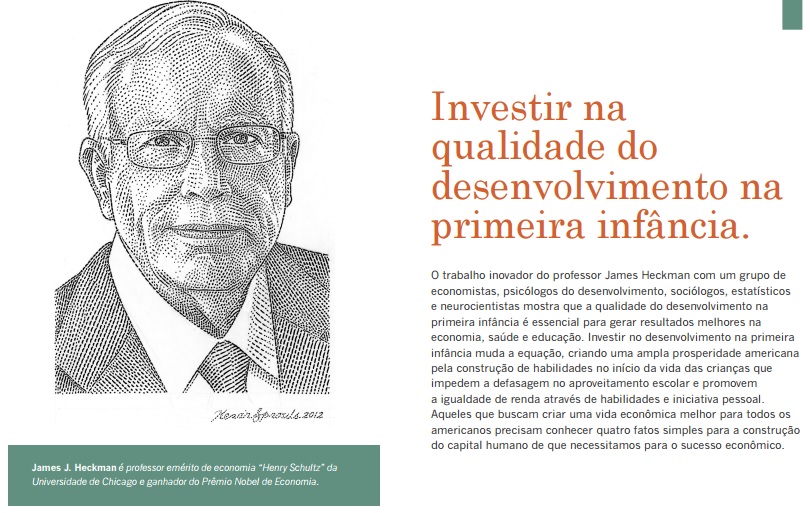 Disciplina PSP 5700  -  Desenvolvimento Infantil
A Criança e as Políticas Públicas de Saúde: Panorama Histórico
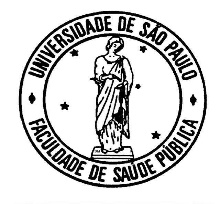 [Speaker Notes: .]
Programas e estratégias de saúde 
1990 – 2016
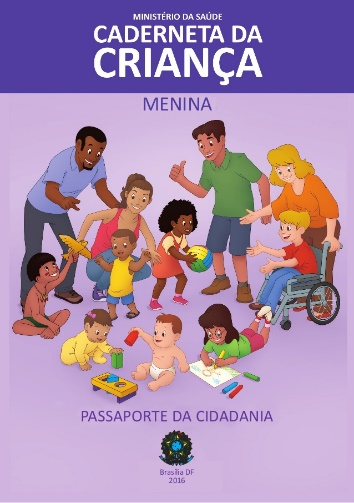 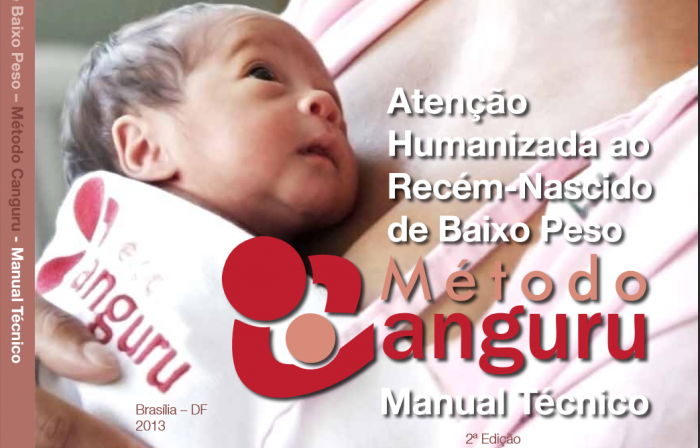 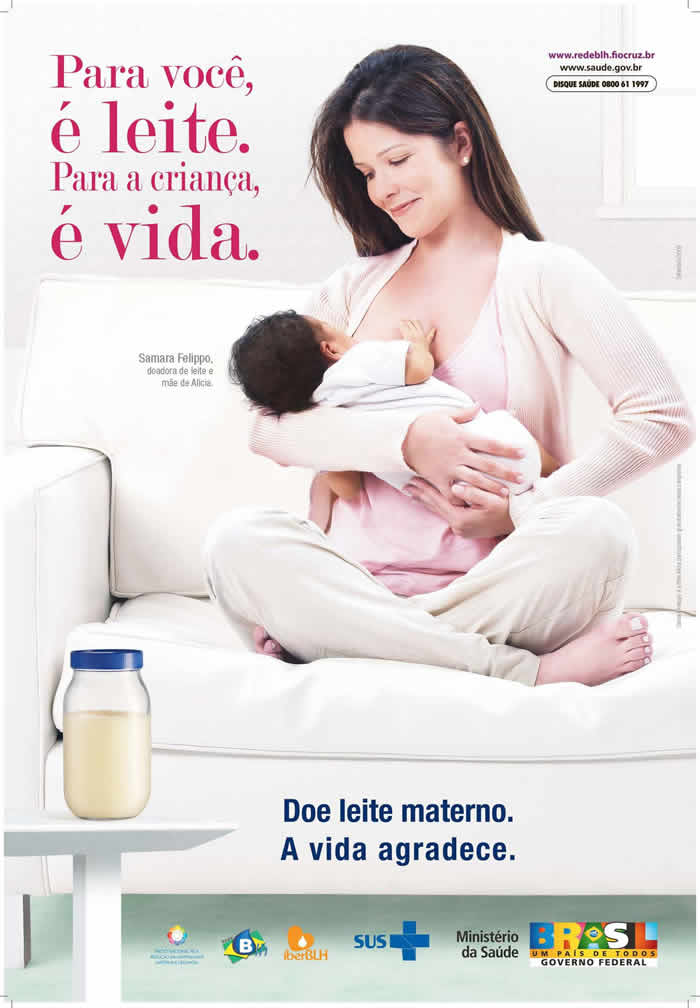 Disciplina PSP 5700  -  Desenvolvimento Infantil
A Criança e as Políticas Públicas de Saúde: Panorama Histórico
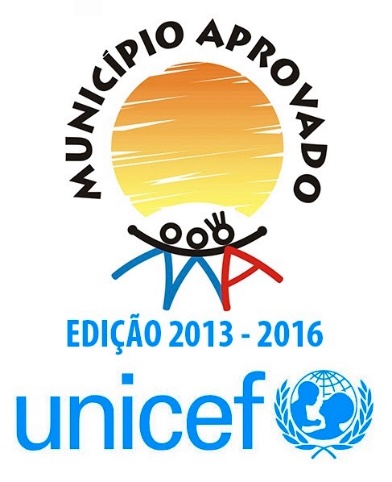 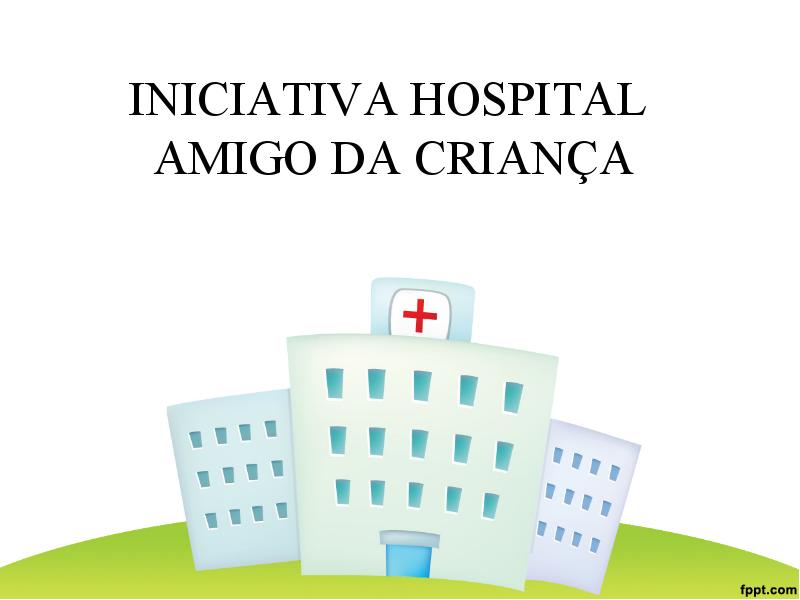 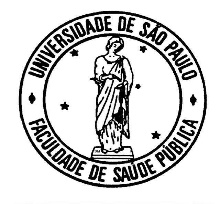 [Speaker Notes: .]
Políticas Públicas de Atenção à Saúde da Criança
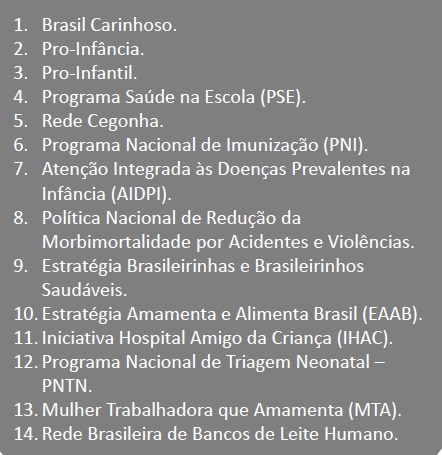 Disciplina PSP 5700  -  Desenvolvimento Infantil
A Criança e as Políticas Públicas de Saúde: Panorama Histórico
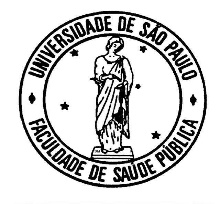 [Speaker Notes: .]
Marco legal  da primeira Infância
Presidente da Frente Parlamentar Mista da Primeira Infância 
Deputado Osmar Terra - RS
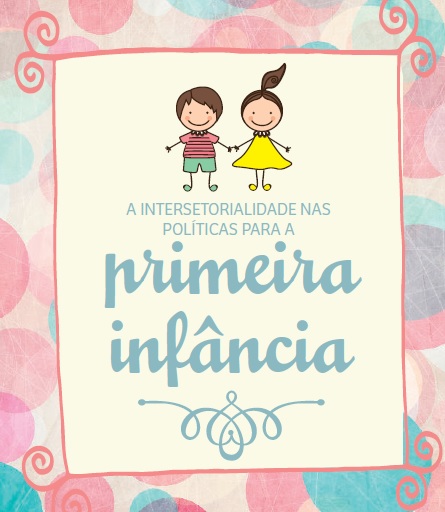 Disciplina  PSP 5700 -  Desenvolvimento Infantil
A Criança e as Políticas Públicas de Saúde: Panorama Histórico
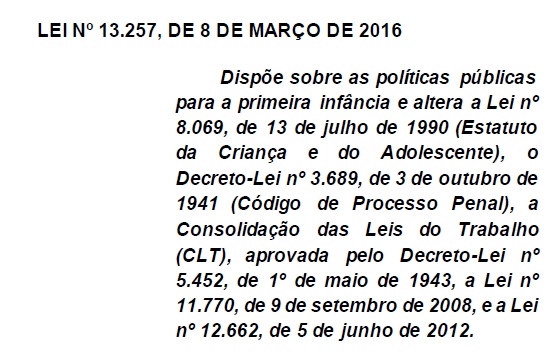 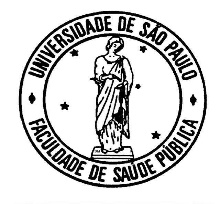 [Speaker Notes: .]
Marco legal  da primeira Infância
Presidente da Frente Parlamentar Mista da Primeira Infância 
Deputado Osmar Terra - RS
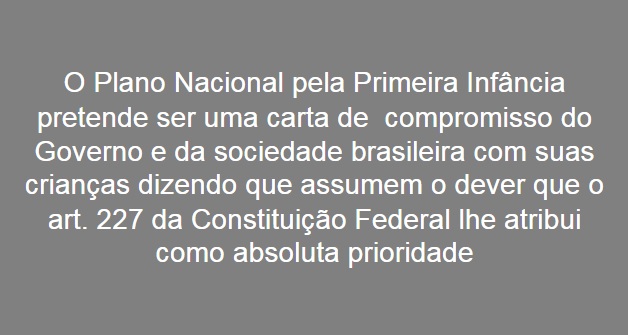 Disciplina  PSP 5700 -  Desenvolvimento Infantil
A Criança e as Políticas Públicas de Saúde: Panorama Histórico
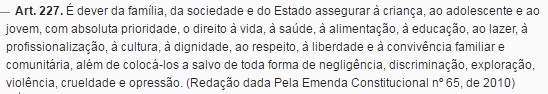 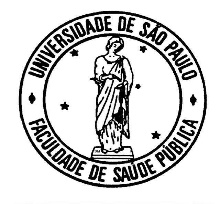 [Speaker Notes: .]
Marco Legal  da Pdrimeira Infância
Presidente da Frente Parlamentar Mista da Primeira Infância 
Deputado Osmar Terra - RS
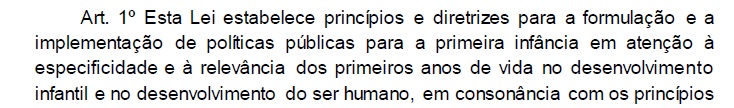 Disciplina  PSP 5700  -  Desenvolvimento Infantil
A Criança e as Políticas Públicas de Saúde: Panorama Histórico
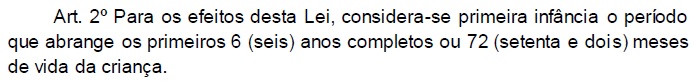 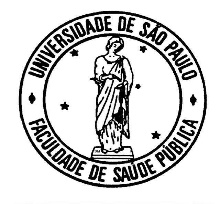 [Speaker Notes: .]
Marco legal  da primeira Infância
Presidente da Frente Parlamentar Mista da Primeira Infância 
Deputado Osmar Terra - RS
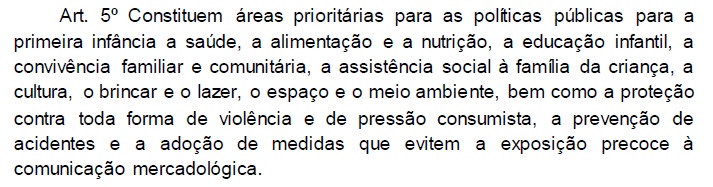 Disciplina PSP 5700  -  Desenvolvimento Infantil
A Criança e as Políticas Públicas de Saúde: Panorama Histórico
“Estudar as condições de vida das crianças pobres, fiscalizar o trabalho feminino e infantil, providenciar proteção contra o abuso e a negligência para com menores, inspecionar escolas, disseminar conhecimentos sobre prevenção de doenças aos cuidadores, regulamentar a produção de alimentos infantis enlatados” (Moncorvo Filho - 1913)
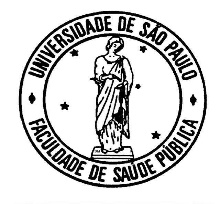 [Speaker Notes: .]
Políticas Públicas de Atenção à Saúde da Criança
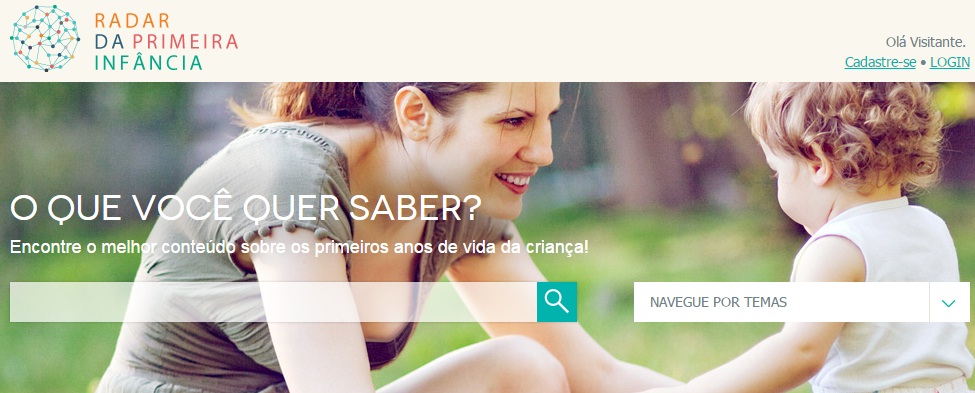 Disciplina PSP 5700  -  Desenvolvimento Infantil
A Criança e as Políticas Públicas de Saúde: Panorama Histórico
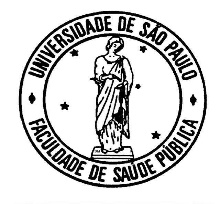 [Speaker Notes: .]
Marco Legal  da Primeira Infância
Presidente da Frente Parlamentar Mista da Primeira Infância 
Deputado Osmar Terra - RS
Disciplina PSP 5700  -  Desenvolvimento Infantil
A Criança e as Políticas Públicas de Saúde: Panorama Histórico
São Paulo  
Primeiríssima Infância: 
0 – 3anos 
Puericultura 
Práticas Ampliadas
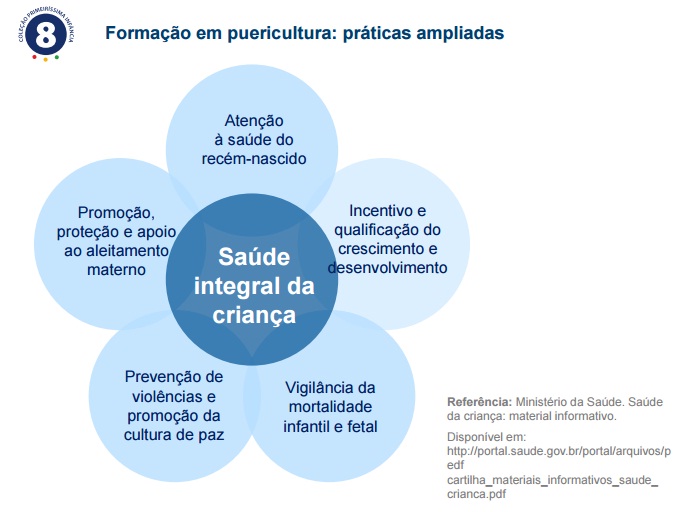 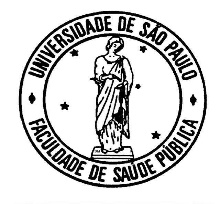 [Speaker Notes: .]
1º Congresso Brasileiro de Proteção à Criança – 1922 - RJ
Disciplina PSP 5700  -  Desenvolvimento Infantil
A Criança e as Políticas Públicas de Saúde: Panorama Histórico
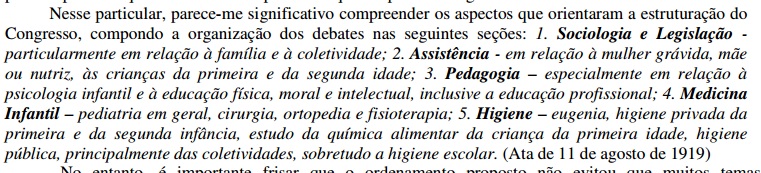 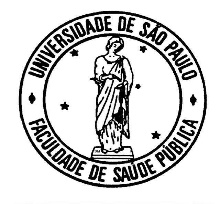 Moncorvo Filho – “intersetorielidade”
[Speaker Notes: .]
Evidências científicas – Pediatria Desenvolvimentista
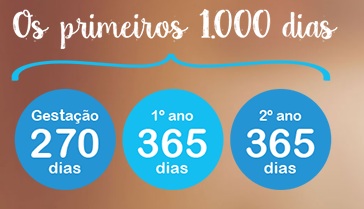 Disciplina PSP 5700  -  Desenvolvimento Infantil
A Criança e as Políticas Públicas de Saúde: Panorama Histórico
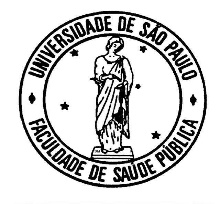 [Speaker Notes: .]
Amor , afeto , nutrição adequada, neuroestimulação ...
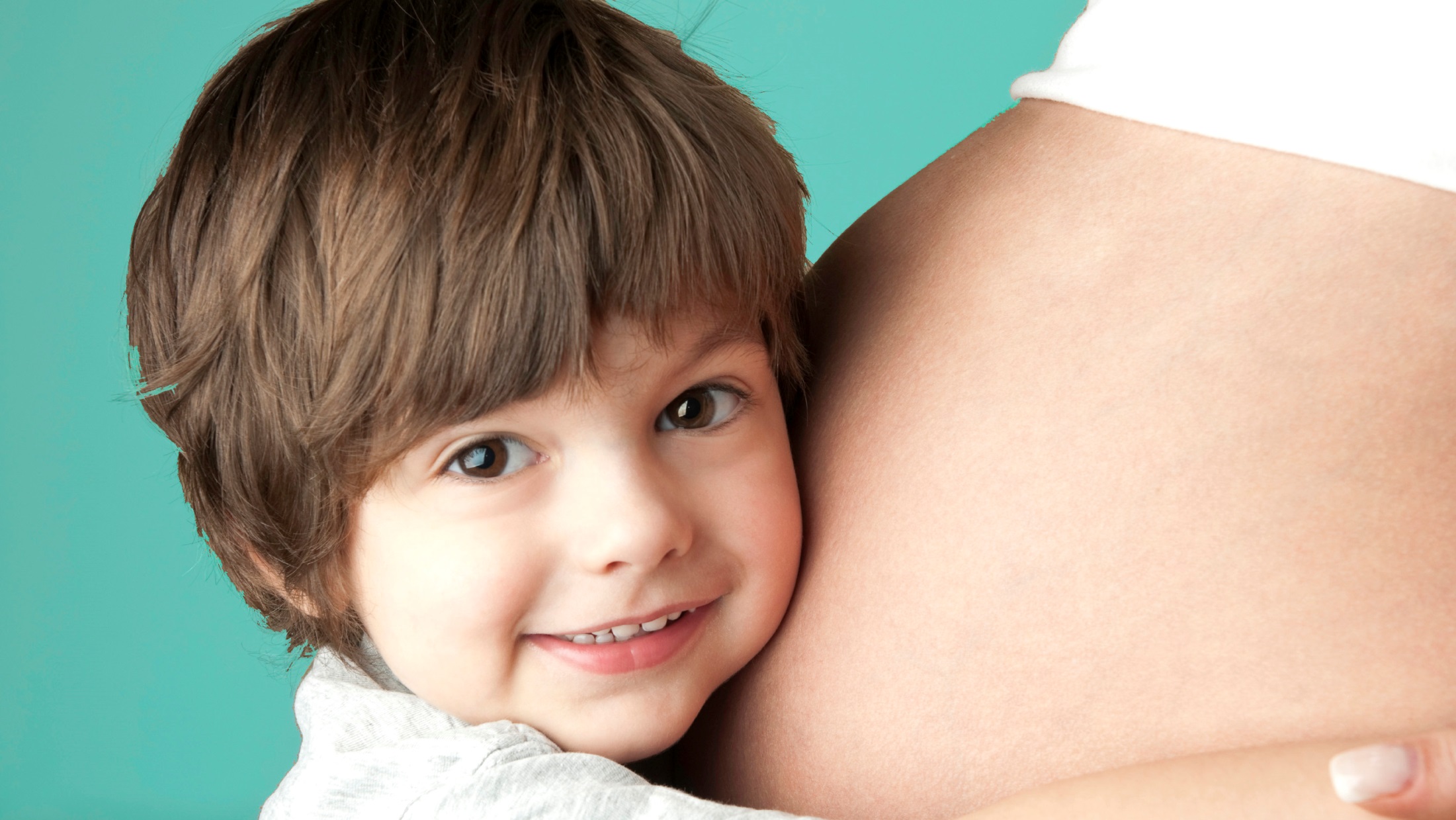 Disciplina PSP 5700  -  Desenvolvimento Infantil
A Criança e as Políticas Públicas de Saúde: Panorama Histórico
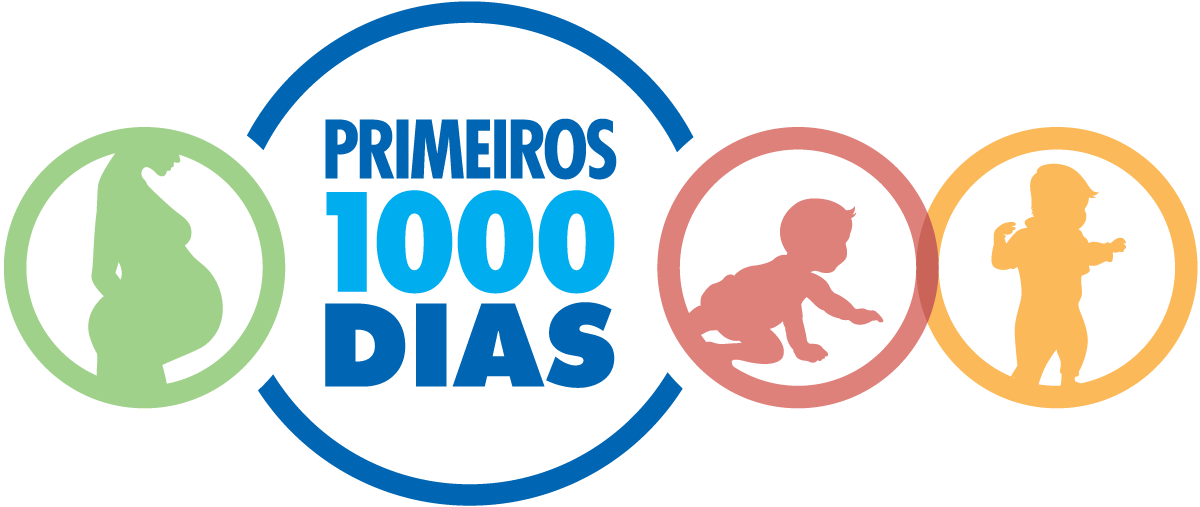 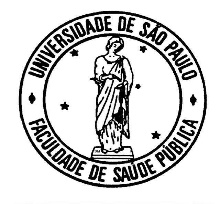 [Speaker Notes: .]
1000 dias
O período intrauterino até os dois primeiros anos de vida de um indivíduo é considerado essencial para sua saúde, sendo classificado como os primeiros mil dias de vida;

É considerada uma fase muito importante, visto que o sistema imunológico, o trato gastrointestinal e o cérebro estão em fase de desenvolvimento.

O conceito dos primeiros mil dias emerge,  baseado em evidências científicas, como uma estratégia de saúde publica.
Disciplina PSP 5700  -  Desenvolvimento Infantil
A Criança e as Políticas Públicas de Saúde: Panorama Histórico
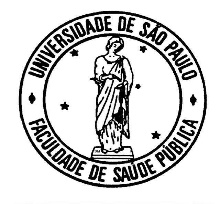 [Speaker Notes: .]
Neuroestimulação
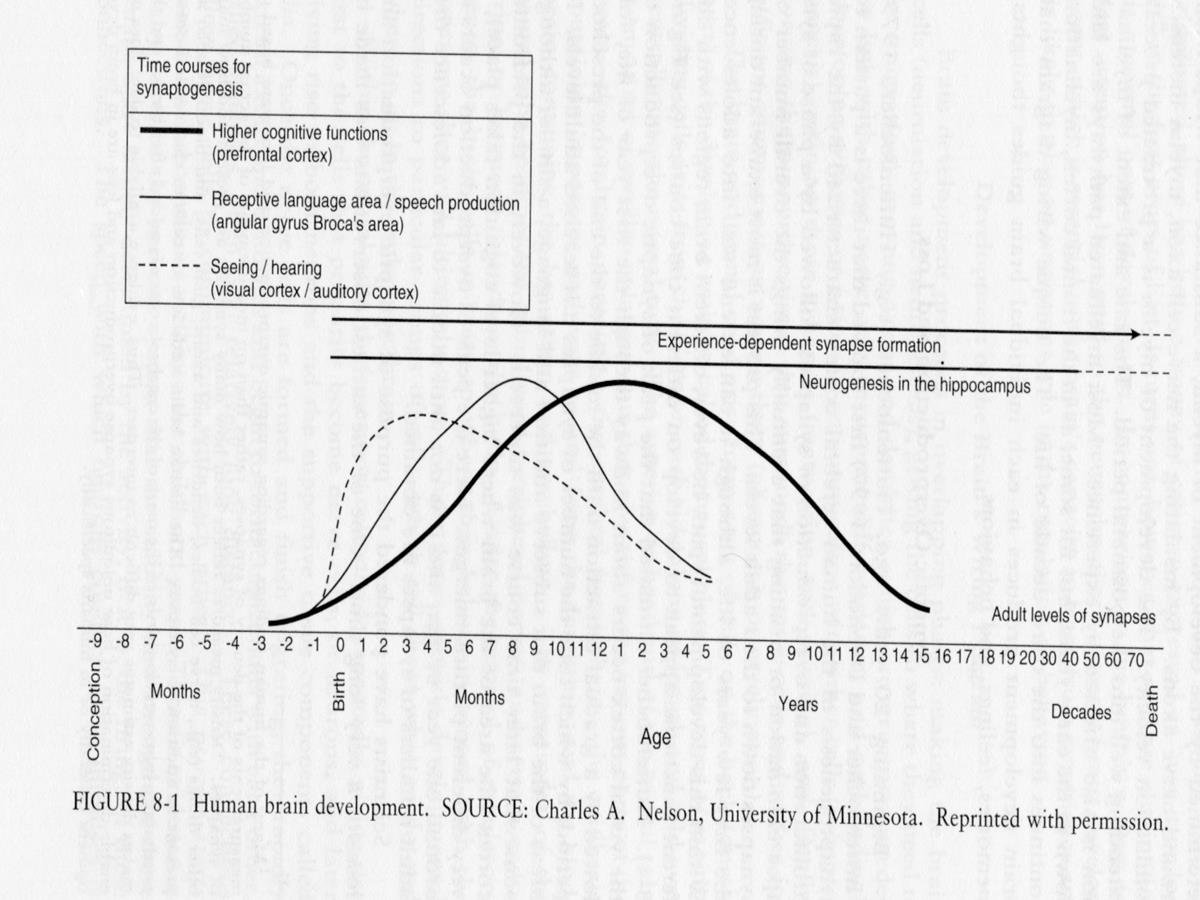 Disciplina PSP 5700  -  Desenvolvimento Infantil
A Criança e as Políticas Públicas de Saúde: Panorama Histórico
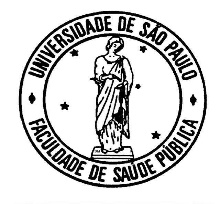 [Speaker Notes: .]
Desenvolvimento infantil / amor
O aumento de glicocorticóides induzido pelo stress (provocado pelos maus tratos), no período pós-natal imediato, induz à morte neuronal nos “centros afetivos” (Kathol et al. 1989) criando circuito límbico anormal (Benes,1994) e danos permanentes no direcionamento da emoção em canais adaptativos 
( Dekosky et al.,1982).
Disciplina PSP 5700  -  Desenvolvimento Infantil
A Criança e as Políticas Públicas de Saúde: Panorama Histórico
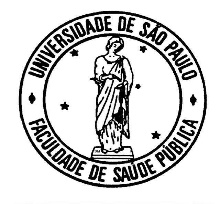 [Speaker Notes: .]
Prevenir o estresse tóxico na Primeira Infância 
 Construir Resiliência
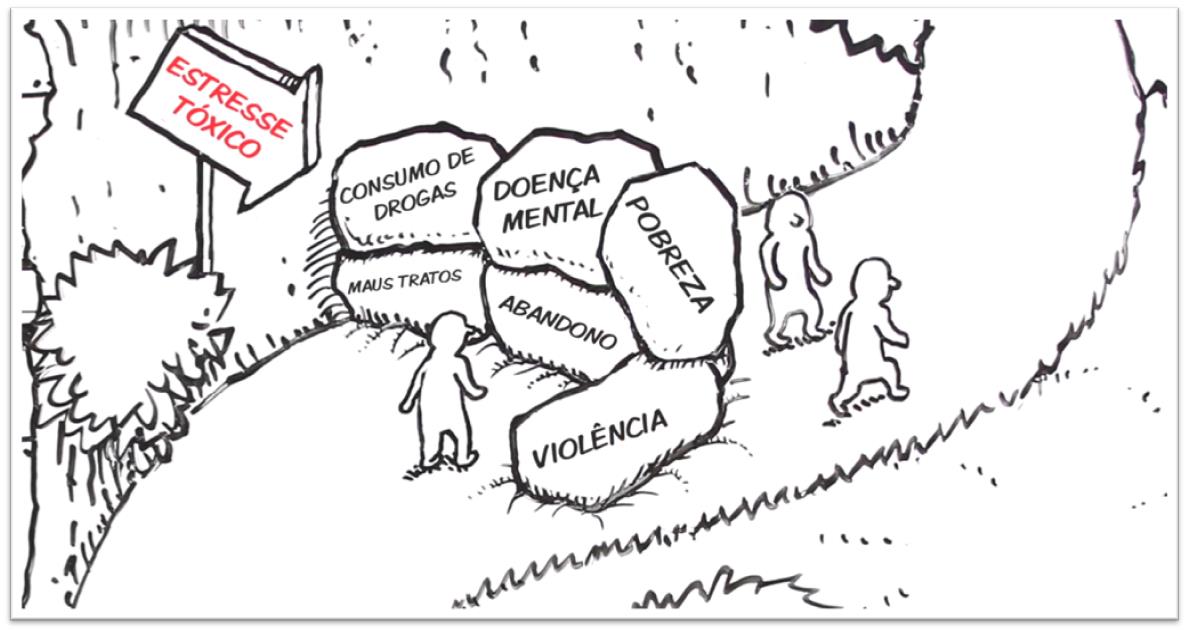 Vídeo “Construir as Competências dos Adultos para Melhorar o Desempenho das Crianças”, disponível em: http://youtube/bsFXSH8Z5H0
https://www.youtube.com/watch?v=K93pR1z9jz0
[Speaker Notes: .]
“Pode-se reconhecer o valor de um País pelo modo como trata suas crianças”(Hamad, 2002)
Obrigada !
Disciplina PSP 5700  -  Desenvolvimento Infantil
A Criança e as Políticas Públicas de Saúde: Panorama Histórico
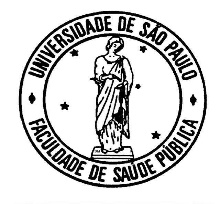 [Speaker Notes: .]
“Pode-se reconhecer o valor de um País pelo modo como trata suas crianças”(Hamad, 2002)
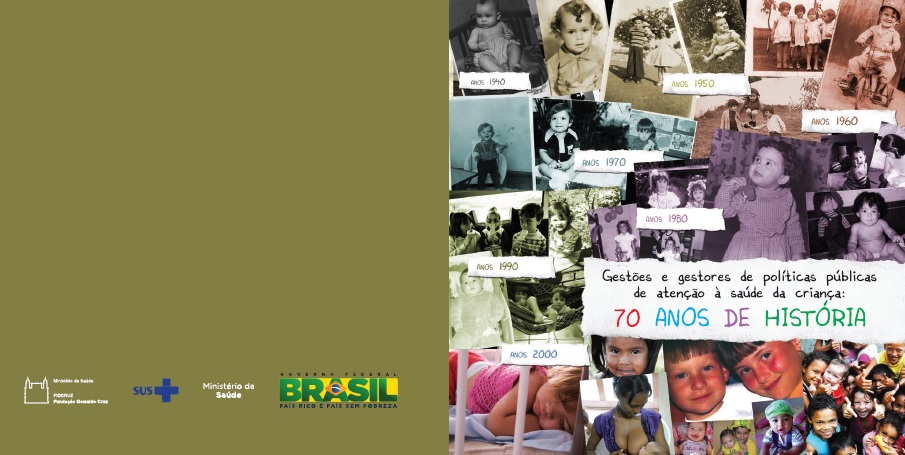 OBRIGADA !
[Speaker Notes: .]